PSM2107 PROCUREMENT BUSINESS NEGOTIATIONS AND CONTRACTING
LECTURE 01:  Introduction 

Facilitators
Dr Kalubanga Matthew 	mkalubanga@mubs.ac.ug 
Mr Aliganyira Fredrick		faliganyira@mubs.ac.ug
Introduction
Overview 
Definition of terms
Positioning of negotiation and contracting in the procurement process
Importance and/or value of negotiation and contracting in the procurement process
QAs
19/08/2024
PSM2107 Procurement Business Negotiation and Contracting
2
Overview
1.
—scoping
4. 
Support tools for Procurement Negotiation
3.
The negotiation process & Contracting
2. 
Concept of Negotiation
1. Introduction
5. 
Factors that affect negotiation
10.
Course evaluation
6.
Personal attributes and behaviours for effective procurement negotiation and contracting
7.
Evaluation of procurement negotiation outcomes
9.
Digitalizing negotiation and contracting: e.g., Online Vs Telephone
8.
Negotiation in international contexts
19/08/2024
PSM2107 Procurement Business Negotiation and Contracting
3
Definition of terms
2.
Negotiation ? Procurement business negotiation? Contracting?
19/08/2024
PSM2107 Procurement Business Negotiation and Contracting
4
Negotiation
The definition of negotiation is very simple, while its scope is wide. Every wish or need may cause a negotiation. Once people exchange their ideas to adjust their relations, or they exchange views to reach agreements, they are negotiating.

Gerard Nierenberg (1995) The Art of Negotiating
19/08/2024
PSM2107 Procurement Business Negotiation and Contracting
5
Negotiation? Procurement Business Negotiation?
Several definitions for the term ‘negotiation’.
Negotiation is ‘coming to an agreement’
Negotiation is a bargaining process between two or more parties, each with its own viewpoints and objectives, seeking to reach a mutually satisfactory agreement on, or settlement of, a matter of common concern (UNDP/CIPS Advanced Certificate in Public Procurement, Level 3)
It is a process of potentially opportunistic interaction by which two or more parties with some apparent conflict seek to do better through jointly decided action than they could otherwise.
In a procurement context, negotiation is a process of arriving at an agreement on the conditions of a contract, through discussions between buyer and seller.
Negotiation is a process by which ‘we’ search for terms to obtain what ‘we’ want from somebody who wants something from us (Baily et al., 2005). From a procurement perspective, ‘we’ may be for buyer/buying organization.
19/08/2024
PSM2107 Procurement Business Negotiation and Contracting
6
Negotiation? Procurement Business Negotiation?
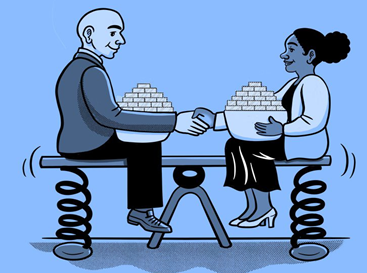 Negotiation –a strategic discussion that resolves an issue in a way that both parties find acceptable
Why procurement business negotiation? Is procurement business? 
   …………………..business is the activity of buying and selling goods, manufacturing goods, or providing services in order to make profit. 
  ……………………to be ‘in business’ means an individual or group of people have agreed a common goal and are actively working towards achieving this goal by supplying products and/or services to customers.
  …………………….procurement means acquisition of goods and/or services for business purposes. Procurement is the acquisition side of business. Procurement business negotiation—negotiation relating to acquisition of goods and/or services, negotiation involving procurement business. The strategic intention of negotiation (and/or procurement negotiation) is to impact on profitability..
19/08/2024
PSM2107 Procurement Business Negotiation and Contracting
7
What is “Contracting’?
Contracting means ‘to enter into a formal and legally binding agreement’.
Procurement contracts—often called purchase contracts—are contracts that establish a legally binding relationship between buyers and sellers that protects both entities throughout the procurement process.
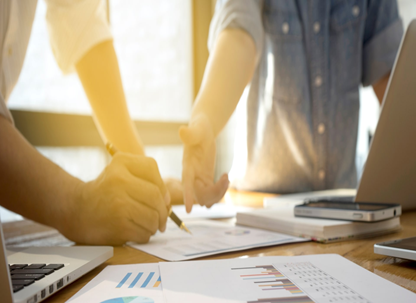 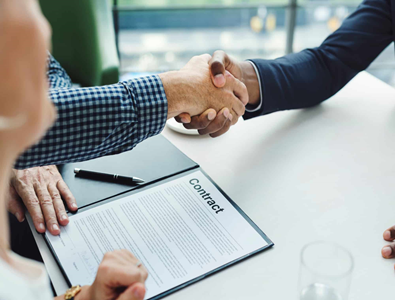 19/08/2024
PSM2107 Procurement Business Negotiation and Contracting
8
Positioning negotiation and contracting in the procurement process
3.
19/08/2024
PSM2107 Procurement Business Negotiation and Contracting
9
Negotiation & Contracting in the procurement process
How to get to a final and formal deal with the selected supplier
Negotiation a part of contracting?
Tactical procurement/ purchasing function
Operational procurement/purchasing function
19/08/2024
PSM2107 Procurement Business Negotiation and Contracting
10
Negotiation & Contracting in the procurement process
Buyer-seller negotiations
Both joint and opposite interests
Both buyer and seller must do business...
Low prices and fast delivery vs. high prices and long lead times... 
Negotiation a part of contracting? 
Not always
Contracting can take place without negotiating precisely. Negotiation may not be necessary, and/or procedures may demand. For example, most government procurement procedures require that no negotiations should be carried out to avoid compromising the procurement process.
19/08/2024
PSM2107 Procurement Business Negotiation and Contracting
11
The importance of negotiation and contracting in procurement and supply?
4.
Why is negotiation important in the procurement process?
Why is contracting important in the procurement process?
19/08/2024
PSM2107 Procurement Business Negotiation and Contracting
12
Importance of negotiation in the procurement process
Relationship building (quality relationships with the suppliers)
Quality goods and/or services
Compliance with the law
Compliance with the terms and conditions of the contract (parties own the conditions and terms and therefore live by them)
Cost effectiveness
Effective delivery
………….negotiation ensures that a contract is mutually beneficial for both parties and that new relationships are free from conflicts and confusions.
19/08/2024
PSM2107 Procurement Business Negotiation and Contracting
13
Importance of contracting in the procurement process
When two parties (or entities or companies), buyer versus seller, negotiate, both parties seek to obtain favourable terms and minimize financial, legal and operational risks.
Contracts,
Act as a representation of obligations in writing
Highlight the necessary details and expectations of any agreement
Ensure confidentiality
Alleviate risks and avert disputes
Aid overall compliance and adherence to legislation
Maintain strong cooperation and interaction
Give assurance and satisfaction to all parties
Solidify the organization’s image and philosophy –best practice argument
19/08/2024
PSM2107 Procurement Business Negotiation and Contracting
14
Objectives of procurement negotiation
Arrive at an agreement
Create certainty
Certainty in supply, certainty in contract performance, etc.
Best deal 
MEAT (most economically advantageous tender)
Value for Money argument
Long term relationships
Mutuality
19/08/2024
PSM2107 Procurement Business Negotiation and Contracting
15
Q & As
5.
19/08/2024
PSM2107 Procurement Business Negotiation and Contracting
16
The concept of procurement business negotiation
19/08/2024
PSM2107 Procurement Business Negotiation and Contracting
17
The concept of procurement business negotiation
Procurement negotiation:- concept versus practice
Content of negotiation
When to negotiate
Why negotiate? 
Reasons for negotiating before a contract is entered into versus during operation of a contract.
Approaches to procurement negotiation
Procurement negotiation tactics
Procurement contract:- concept versus practice
19/08/2024
PSM2107 Procurement Business Negotiation and Contracting
18
Procurement business negotiation: concept versus practice
Business negotiation—a process where conferring in which the participants of business activities communicate, discuss, and adjust their views, settle differences and finally reach a mutually acceptable agreement in order to close a deal or achieve a proposed financial goal.

In procurement business negotiations……
Buyer/purchaser
Seller/provider
Win
Win
Those involved in procurement negotiations engage with each other to create agreeable terms for a contract. Both parties (the two sides of the negotiation) typically discuss pricing, payment—amount, terms and conditions, etc.., delivery date and timeline, etc
19/08/2024
PSM2107 Procurement Business Negotiation and Contracting
19
Content of negotiation
Cost –how much is the price (what to pay)?
Contract length –how long will the contract be?
Payment terms –what to pay when and for what?
Contract volume –quantity ?
Delivery/implementation timing –when the supplier is/will be required to deliver?
Vendor/supplier performance metrics –how will the supplier’s performance be assessed?
Relationship
Communication
Interest –what do I want? what do we want?
Options
Alternatives/ BATNA- BEST ALTERNATIVE TO A NEGOTIATED AGREEMENT
Legitimacy
Commitment
conclusion
19/08/2024
PSM2107 Procurement Business Negotiation and Contracting
20
When to negotiate?
Negotiations should be entered into when;
There is a high probability of an improved out come
Better quality, reduced prices, shorter delivery, greater quantities, etc.
The price(s) offered is/are not considered to be fair and reasonable in direct contracting situations.
Substantial risks for either party warrant clarification
It is cost effective for (your) the organization
There is more than one possible outcome/PRODUCTS
There are (significant) changes in the product/contract
There are misunderstandings/ CONFLICTS—or these are likely
There are changes in economic conditions such as inflation, exchange rates, etc…
Negotiation should be undertaken when it is likely to benefit your organization
19/08/2024
PSM2107 Procurement Business Negotiation and Contracting
21
When to negotiate?
IMPORTANT 
“In a competitive tendering environment, negotiation with providers should not take place before the tenders have been fully evaluated and, as a result of this evaluation, a preferred tendered (or a short-list of tenderers) has been identified” (Chartered Institute of Purchasing & Supply, 2018)
19/08/2024
PSM2107 Procurement Business Negotiation and Contracting
22
Why negotiate?
19/08/2024
PSM2107 Procurement Business Negotiation and Contracting
23
Common reasons for negotiating in procurement
Before a contract is entered into
•Clarify issues between the parties
•Develop a relationship and deepen an understanding between the parties
•Improve on the current offer (price, conditions, service level set cetera)
•Where unusual or complex circumstances exist, and these need to be explored by the parties
•When substantial risks are involved in the procurement process parties should look to reduce or transfer the risk exposure
•When there are concerns over supplier performance, it is advisable to negotiate and problem solve rather than litigate
•When variations to the contract are contemplated, it will be necessary to negotiate the terms and conditions for the variation
•When unusual or complex circumstances arise, and these need to be explored by the parties
During the operation of a contract
19/08/2024
PSM2107 Procurement Business Negotiation and Contracting
24
Approaches to (procurement) negotiation
Adversarial, Distributive or Win-Lose
Collaborative, Integrative or Win-Win
Appropriate where
Long-term relationship
Creative solution to mutual problem is required.
Strategy based on openness
Goals disclosed
Predictable behaviour, negotiating ploys avoided, flexible
We are in this together
Appropriate where
No ongoing relationship
Quick, simple solution to disagreement needed.
Strategy based on secrecy
True goals unclear
Unpredictable behaviour, negotiating ploys, threats buffs, fixed position
‘Us against them’
19/08/2024
PSM2107 Procurement Business Negotiation and Contracting
25
Negotiation strategies/styles
19/08/2024
PSM2107 Procurement Business Negotiation and Contracting
26
[Speaker Notes: Which negotiation strategy should you take ? Consider the level of assertiveness of the other party. Also how cooperative is he/she likely to be?]
Negotiation strategies/styles
19/08/2024
PSM2107 Procurement Business Negotiation and Contracting
27
Negotiation tactics
19/08/2024
PSM2107 Procurement Business Negotiation and Contracting
28
Negotiation tactics                                    Cont’d
19/08/2024
PSM2107 Procurement Business Negotiation and Contracting
29
Contracting in procurement: concept versus practice
Contracting: when is there a formal deal?
A formal deal requires:
buyer and seller to be ‘capable of contracting’
‘consensus ad idem’  (mutual willing for the same result)
the deal not to be conflicting with ‘law and order’
the ‘content’ of the deal to be assessable
A deal exists when consensus is reached: also when there is NO written contract!  
Asking for a quotation is not enough for a formal agreement
19/08/2024
PSM2107 Procurement Business Negotiation and Contracting
30
Pricing-structures in contracts
Maximum risk to buyer
Maximum risk to seller
Prices renegotiable under extreme conditions
Price in effect at time of contract
Fixed-price contract
Price escalation via index
Cost-plus contract
Open-price contract options
19/08/2024
PSM2107 Procurement Business Negotiation and Contracting
31
Various discount structures
Discounts
Volume based discounts
Total volume based discounts
Discounts may be continuous or step-wise

Bonus or rebate
Bonus for yearly volume
Who keeps track? 
Difficult for administration
19/08/2024
PSM2107 Procurement Business Negotiation and Contracting
32
Contracting
A contract is signed between the supplying party and buying party. 
It is vital that the contract is drawn by a person with legal knowledge to avoid mistakes. 
The contract should include aspects of the programme of requirements (Bill of Quantities, Scope of Works, Specifications, Service Level Agreements, etc), terms and conditions, agreed pricing, etc.
19/08/2024
PSM2107 Procurement Business Negotiation and Contracting
33
Summary
Negotiations versus Contracting in procurement
Negotiation and contracting are crucial aspects of the procurement process.
Negotiation is always part of contracting, which a recognized stage/step in the procurement process.
Negotiation—as a concept and practice.
Next lecture will be about the negotiation process.
19/08/2024
PSM2107 Procurement Business Negotiation and Contracting
34
The End of the Lecture
Thank you for your attention.
19/08/2024
PSM2107 Procurement Business Negotiation and Contracting
35